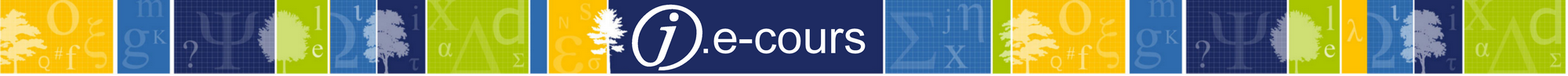 Évolution du format de production dans le Sudoc et des consignes de catalogage 
en janvier 2020
Description
De nouvelles zones et sous-zones du format UNIMARC entreront en production dans le Sudoc en janvier 2020, impliquant des évolutions dans les pratiques de catalogage. Elles concerneront notamment l'indexation Forme / Genre Rameau (B608 et autorités Tf), les autorités Famille (Ta), le lien aux référentiels externes (A822), la zone de l'adresse bibliographique (B214), et les données de propriété d'un exemplaire (B920).
Public
Coordinateurs, Correspondants catalogage, Correspondants Autorités, Catalogueurs, Responsables CR
Intervenants
Isabelle Mauger-Perez, Service Autorités et Référentiels
Laure Jestaz, Service Monographies Archives et Autres Ressources
Raphaëlle Poveda, modérateur
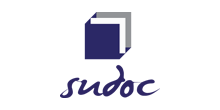 La formation débutera à 11h, merci de votre patience…Attention : La session sera enregistrée afin d'être diffusée sur notre plateforme d'autoformation http://moodle.abes.fr.En rejoignant cette session, vous consentez à ces enregistrements.
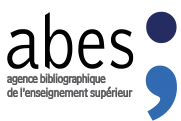 plan
Partie 1 : un nouveau type de notices d’autorité et l’indexation forme/genre Rameau
Partie 2 : évolution des notices d’autorité famille et des points d’accès dans les notices bibliographiques liées

Partie 3 : évolution d’une zone du format autorité pour le lien aux référentiels externes

Partie 4 : L’étiquette de la zone de l’adresse dans les données bibliographiques

Partie 5 : Évolution des données d’exemplaire
2
[Speaker Notes: Ce J.e-cours vous propose une présentation générale, en 3 parties, du nouveau volet de l’expérimentation Sudoc FRBR, après l’installation du nouvel algorithme, surnommé Algoclc2, le 14 octobre dernier :

[CLIC] Je commencerai par un rappel succinct du contexte et des objectifs de ce dossier

[CLIC] Je poursuivrai par un zoom sur le fonctionnement du nouvel algorithme OCLC et le passage en revue des nouveautés en matière de visualisation des résultats

[CLIC] Pour finir, je vous indiquerai les premières pistes d’action possibles afin d’améliorer les résultats et d’aider à l’évaluation finale.]
PARTIE 1.un nouveau type de notices d’autorité et l’indexation forme/genre Rameau
3
[Speaker Notes: 11h05]
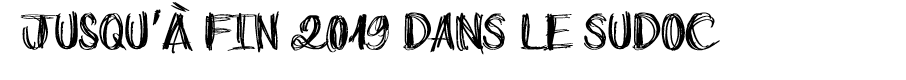 L’information relative à la forme et au genre de la ressource décrite n'est pas isolée :
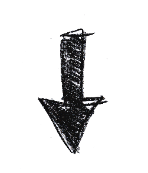 Les autorités Rameau relatives au genre ou à la forme sont des autorités Nom commun Rameau comme les autres (type de notice Td, étiquette A/250)
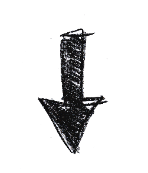 Dans les notices bibliographiques, la mention de genre ou de forme figure dans l’indexation matière, dans une même sous-zone qui sert à exprimer la subdivision de sujet ou de forme (B/606$a ou B/6XX$x)
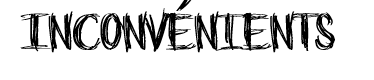 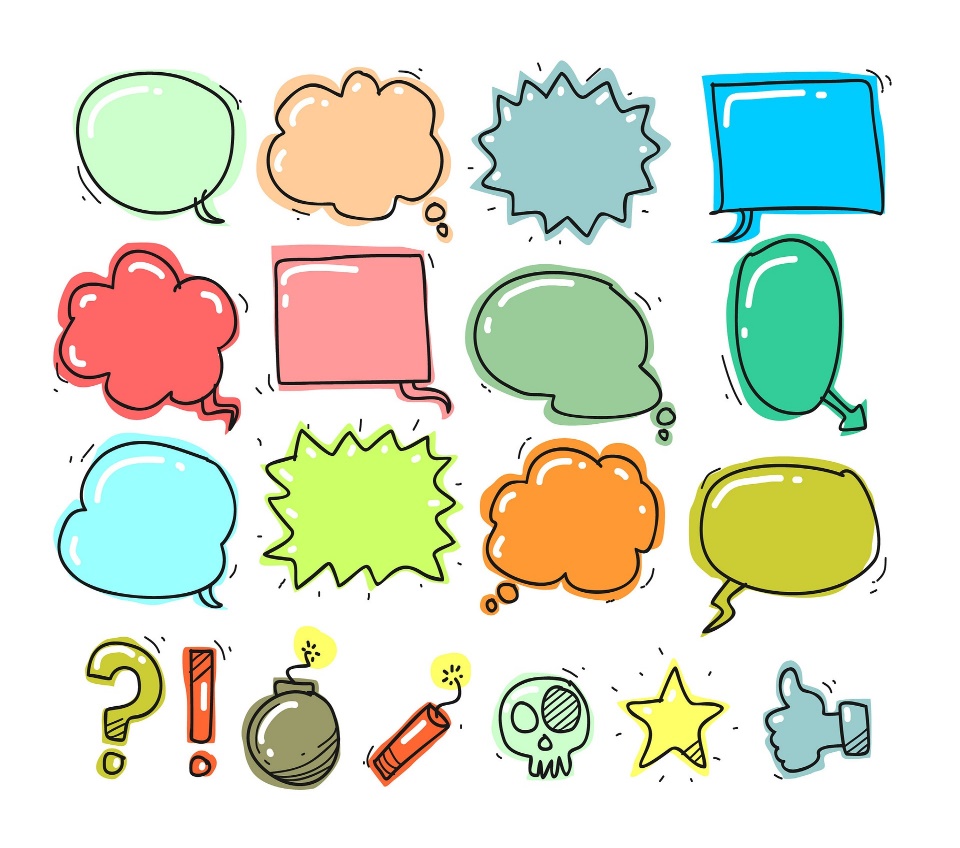 La forme et le genre ne sont pas exploitables en tant que tels dans les interfaces de catalogues publics…
La forme et le genre doivent être répétés à chaque fin de chaîne d'indexation…
On ne peut pas distinguer la forme et le genre d'un sujet dans une chaîne d'indexation…
4
[Speaker Notes: Pourquoi le genre forme est nécessaire]
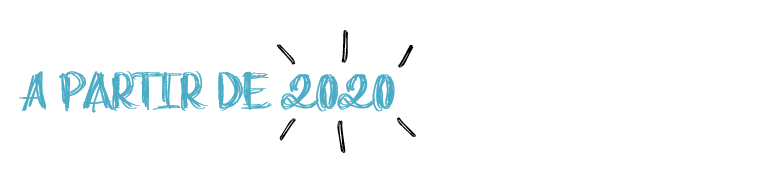 L'information relative à la forme et au genre sera désormais isolée :
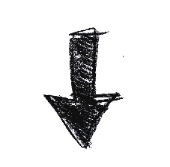 Création d'un nouveau type de notice d'autorité Forme ou Genre Rameau (type Tf, étiquette A/280), les distinguant des autorités Nom commun Rameau.
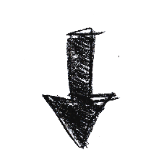 Utilisation de ces nouvelles autorités en accès Forme, genre ou caractéristiques physiques (B/608) pour indexer la forme ou le genre d'une ressource
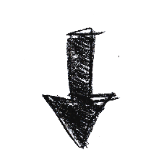 Utilisation en accès matière (B/606$a et B/6XX$x) dans le cas (plus rare) où la forme ou le genre constitue le sujet de la ressource
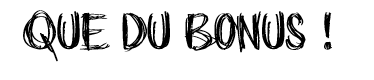 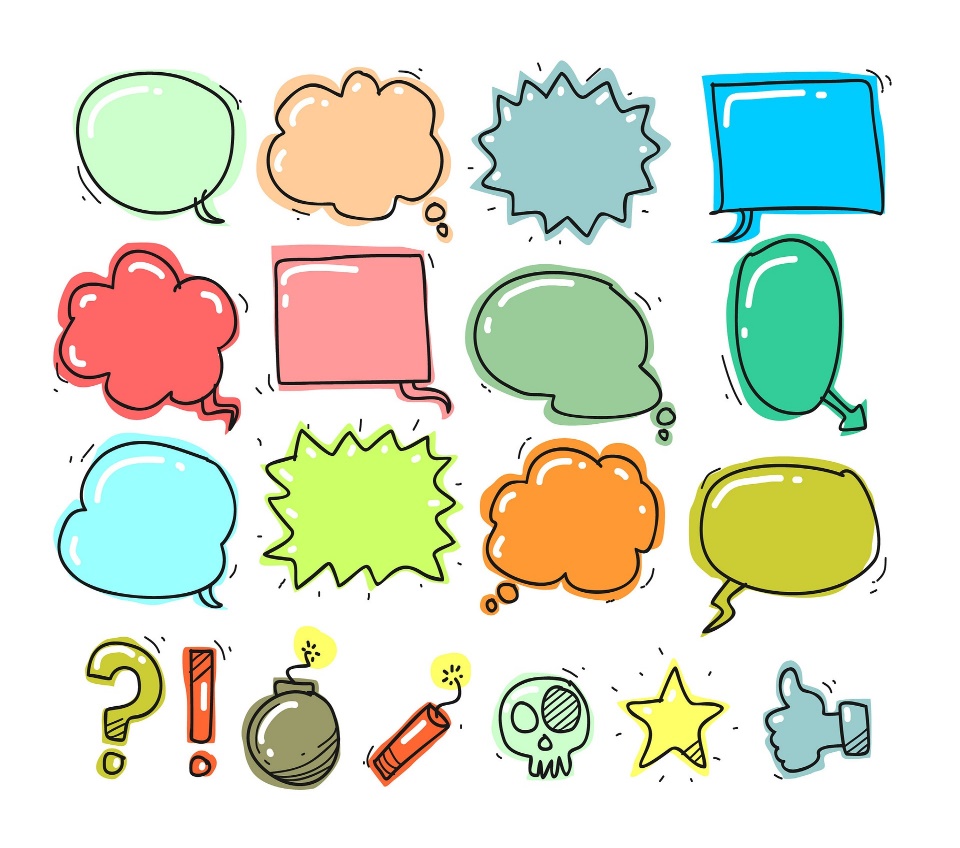 La forme et le genre ne seront plus mentionnés qu'une seule fois dans la notice bibliographique!
La forme et le genre pourront enfin être exploités dans les interfaces de catalogues publics !
La séparation, à l'indexation, du sujet et de la forme 
sera enfin entérinée !
5
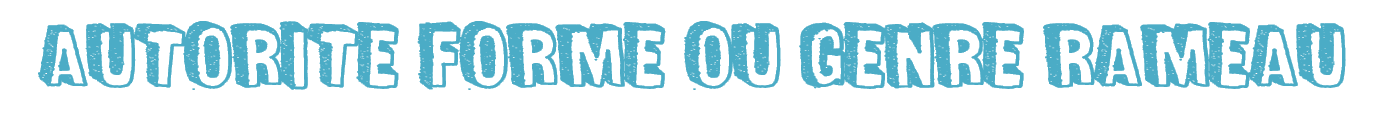 Zone A/008 : Type de la notice d'autorité
Zone A/180 : Données codées 
Zone A/280 : Point d'accès autorisé 
Zone A/480 : Variante de point d'accès 
Zone A/580 : Point d'accès en relation 
Zone A/780 : Point d'accès autorisé parallèle
Tf
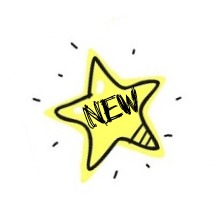 a (forme)
b (genre)
c (caractéristiques physiques)
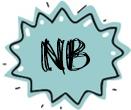 Hormis la zone A/180, toutes les zones A/X80 existent déjà dans le format UNIMARC, mais n'avaient jusque-là pas été utilisées en France.
6
[Speaker Notes: Squelette de notices. A minima A008, A180 , A280
Éventuellement des variantes
Éventuellement aussi d'autres notices d'autorité en relation par exemple A450.

Environ 17 000 notices]
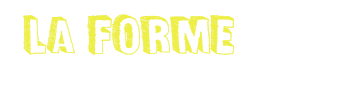 caractérise les ressources selon leur présentation ou l’organisation intellectuelle de leur contenu : bibliographies, cartes postales, dictionnaires…
Autorité Forme ou Genre Rameau
Autorité Nom commun Rameau
PPN 027446514

A/008 $aTd8
A/250 $aManuels d'enseignement
A/450 $aLivres scolaires
A/550 $aGuides pratiques
PPN 027446514

A/008 $aTf8
A/180 $aa
A/280 $aManuels d'enseignement
A/480 $aLivres scolaires
A/580 $aGuides pratiques
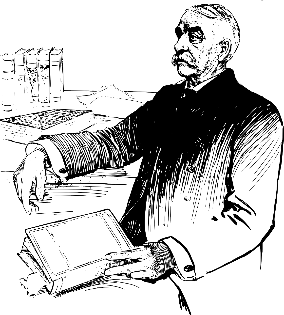 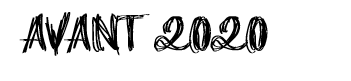 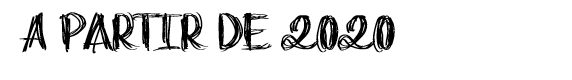 a (forme)
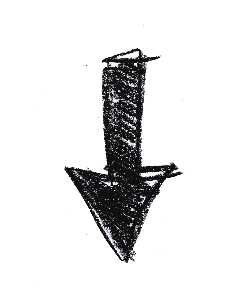 7
[Speaker Notes: [C'est le Centre Rameau qui va faire les transformations d'étiquettes et l'ajout de la A/180. Nous ABES on va juste transformer la A/008.]]
caractérise les œuvres littéraires ou artistiques : roman, concerto, biographie, récits personnels…
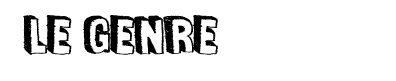 Autorité Forme ou Genre Rameau
Autorité Nom commun Rameau
PPN 033824185

A/008 $aTd8
A/250 $aMangas
A/450 $aBandes dessinées $yJapon
A/550 $aShônen
PPN 033824185

A/008 $aTf8
A/180 $ab
A/280 $aMangas
A/480 $aBandes dessinées $yJapon
A/580 $aShônen
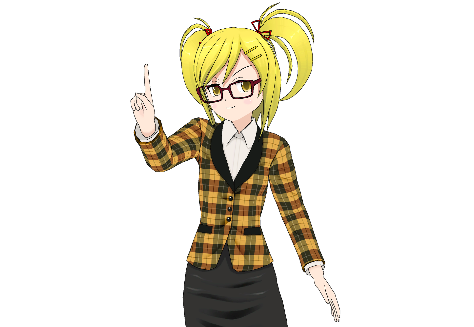 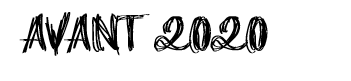 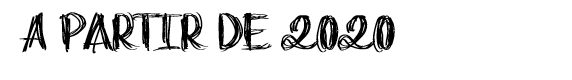 b (genre)
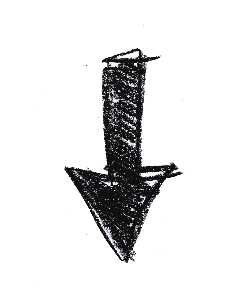 8
[Speaker Notes: [Quant aux c caractéristiques physiques, le PUC l'a validé mais on ne sait pas trop à quoi ça servira ; on verra un jour].]
INDEXATION FORME/GENRE (1/3)
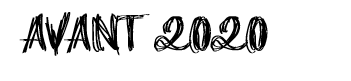 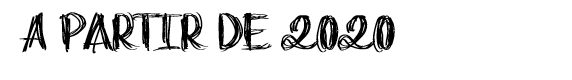 PPN 027446514 
A/008 $aTf8
A/180 $aa
A/280 ‎$aManuels d'enseignement
AUTORITÉ
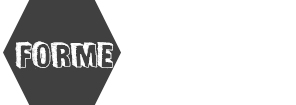 PPN 027446514 
A/008 $aTd8
A/250 $aManuels d'enseignement
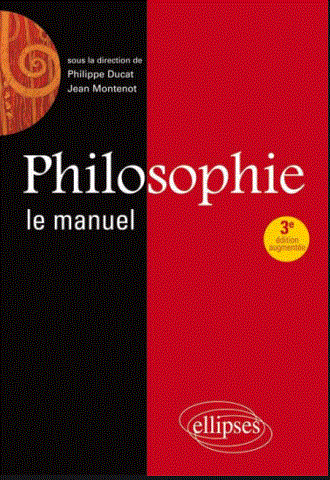 B/200 $aPhilosophie $ele manuel
B/606 $aPhilosophie $2rameau
B/608 $aManuels d'enseignement $2rameau
BIBLIO
B/200 $aPhilosophie $ele manuel
B/606 $aPhilosophie‎ $xManuels d'enseignement $2rameau‎
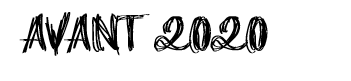 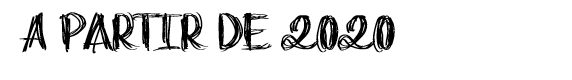 AUTORITÉ
PPN 241033055 
A/008 $aTf8
A/180 $ab
A/280 $aMangas
PPN 241033055 
A/008 $aTd8
A/250 $aMangas
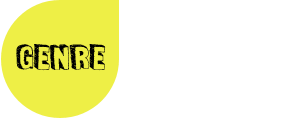 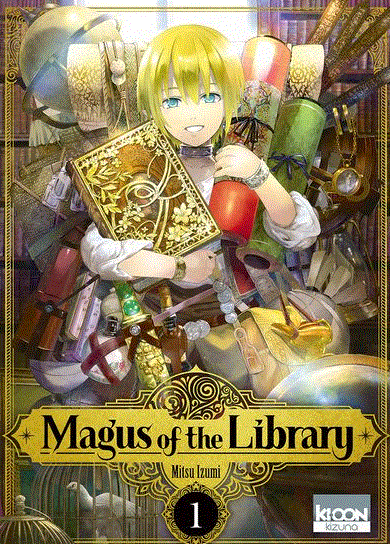 BIBLIO
B/200 ‎$aMagus of the library‎
B/606 $aMangas‎ $2rameau
(doublée d'une zone B/608 $aMangas $2rameau pour les SIGB acceptant une A/250 en B/608)
B/200 ‎$aMagus of the library
B/608 $aMangas $2rameau
9
[Speaker Notes: 11h15]
INDEXATION FORME/GENRE (2/3)
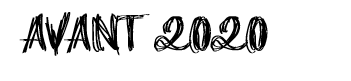 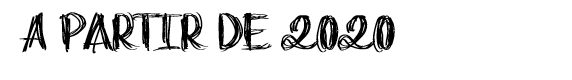 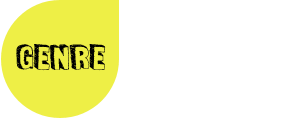 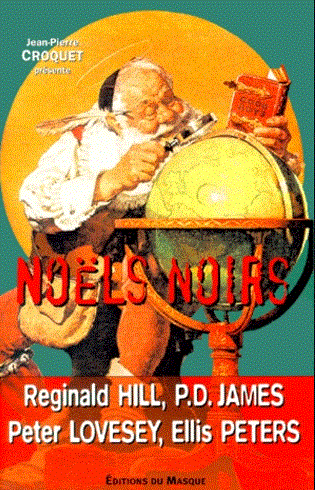 AUTORITÉ
PPN 033466300
A/008 $aTz8
A/250 $a1990-….
PPN 033466300
Pas de changement
AUTORITÉ
PPN 241033055 
A/008 $aTd8
A/250 $aNouvelles policières
PPN 241033055 
A/008 $aTf8
A/180 $ab
A/280 $aNouvelles policières
BIBLIO
B/200 ‎$Noëls noirs
B/608 $aNouvelles policières $z1990-… $2rameau
B/200 ‎$aNoëls noirs‎
B/606 $aNouvelles policières‎ $z 1990-…. $2rameau
10
INDEXATION FORME/GENRE (3/3)
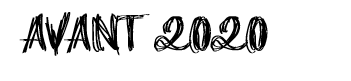 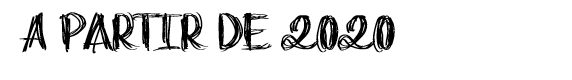 Forme/genre en tant que SUJET
AUTORITÉ
PPN 027220796 
A/008 $aTf8
A/180 $aa
A/280 ‎$aBandes dessinées
PPN 027220796 
A/008 $aTd8
A/250 $aBandes dessinées
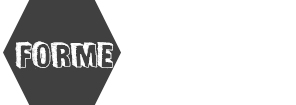 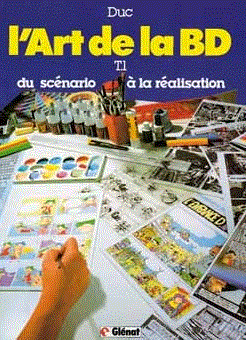 AUTORITÉ
PPN 027253562
Pas de changement
PPN 027253562
A/008 $aTd8
A/250 $aTechnique
BIBLIO
B/200 ‎$aL'art de la BD‎
B/‎606 $aBandes dessinées‎ $xTechnique‎ $2rameau
B/200 ‎$aL'art de la BD‎
B/‎606 $aBandes dessinées‎ $xTechnique‎ $2rameau
11
[Speaker Notes: Cas plus complexe et plus rare parce que c'est un document qui traite d'une forme comme sujet principal : un livre sur la BD, [mais ce livre n'est pas une BD].]
éVOLUTION FORME/GENRE RAMEAU : à SAVOIR
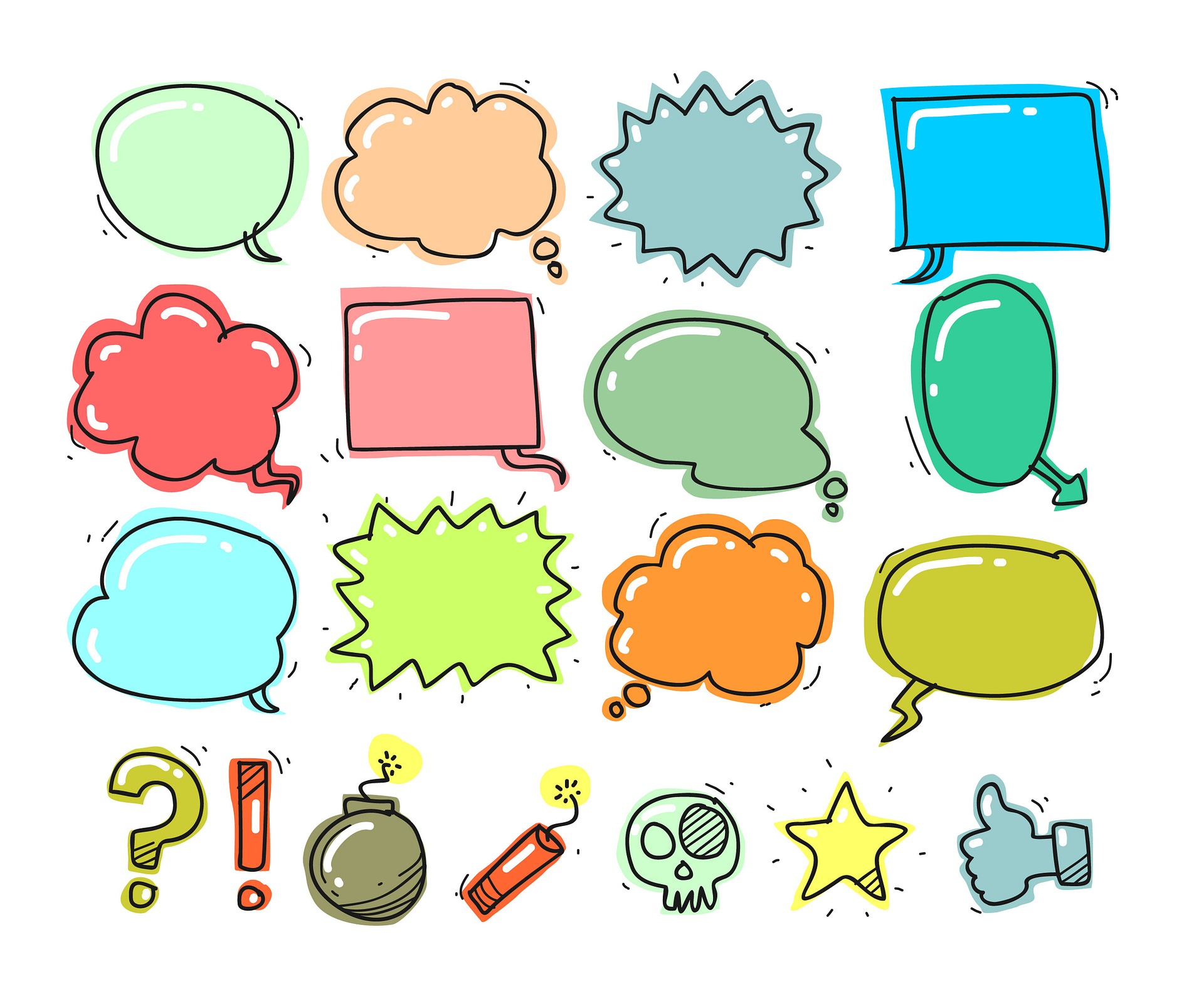 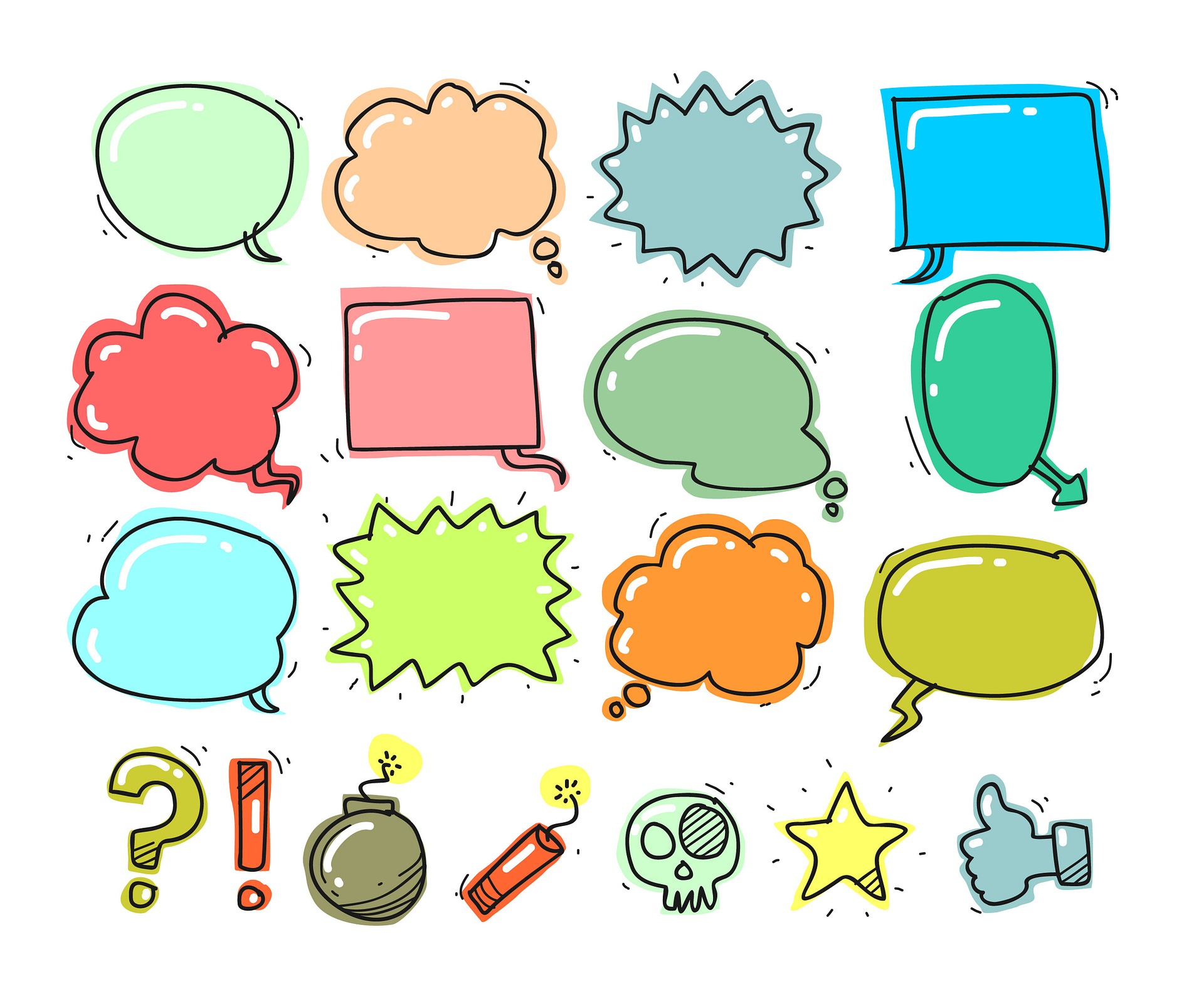 !
?
12
[Speaker Notes: 11h17
Question éventuelle : moi catalogueur je veux commencer à utiliser des notices Tf ? Oui, vous pouvez dès que les notices seront disponibles (1er trimestre 2020)  mais quand vous ajouterez une B/608, pensez bien à supprimer la B/606$x existante.

Chargement des notices Tf (transformations des notices Td en Tf) : 17 000 notices Tf + 18 000 notices d'autorité de tout type qui ont une A/580 et pointent donc vers une notice Tf.
Correction des notices bibliographiques liées : 3 millions (estimation haute) de notices bibliographiques liées.

Top10 des Tf liées
Thèses et écrits académiques 871 425 biblio liées
Actes de congrès 251 844 biblio liées
Biographies 142 609 biblio liées
Catalogues d'exposition 129 195 biblio liées
Ouvrages avant 1800 90 924 biblio liées
Cartes 80 737 biblio liées
Périodiques 80 562 biblio liées
Guides pratiques 68 873 biblio liées
Ouvrages pour la jeunesse 64 842 biblio liées
Sources 59 841 biblio liées

Info tout au long de l'année (publication des lots de PPN touchés)

Si question sur les transferts réguliers
Le traitement rétrospectif se fera au maximum de façon à ne pas avoir d'impact sur les transferts réguliers (pas plus de 5 000 notices bibliographiques par jour) [mais passera quand même par les transferts réguliers pour vous n'ayez pas d'action spécifique à faire pour bénéficier du travail de l'abes].
Certains lots se feront en offline avec demandes possibles de lots spécifiques pour mettre à jour a posteriori les SIGB.]
éVOLUTION FORME/GENRE RAMEAU : à SAVOIR
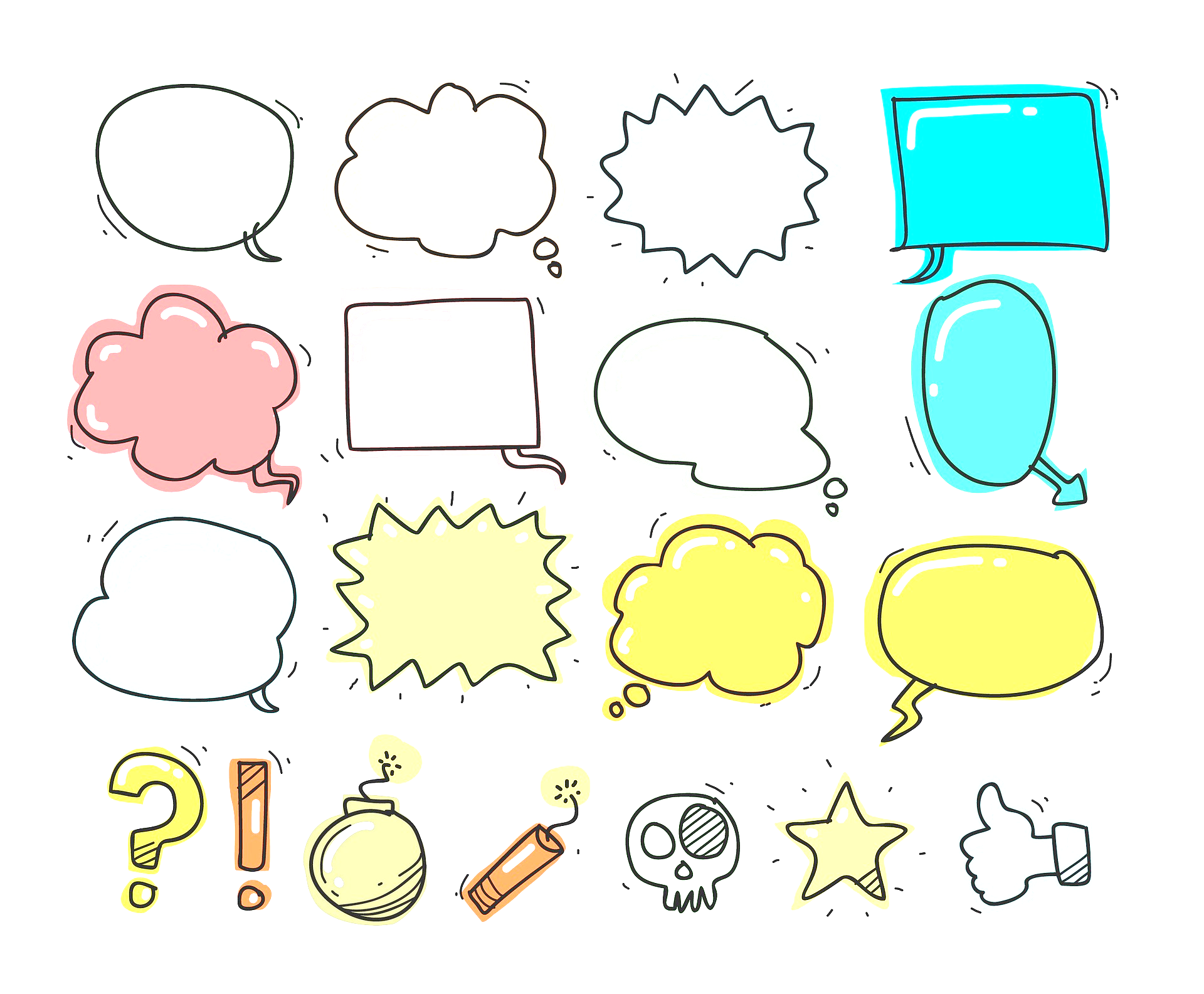 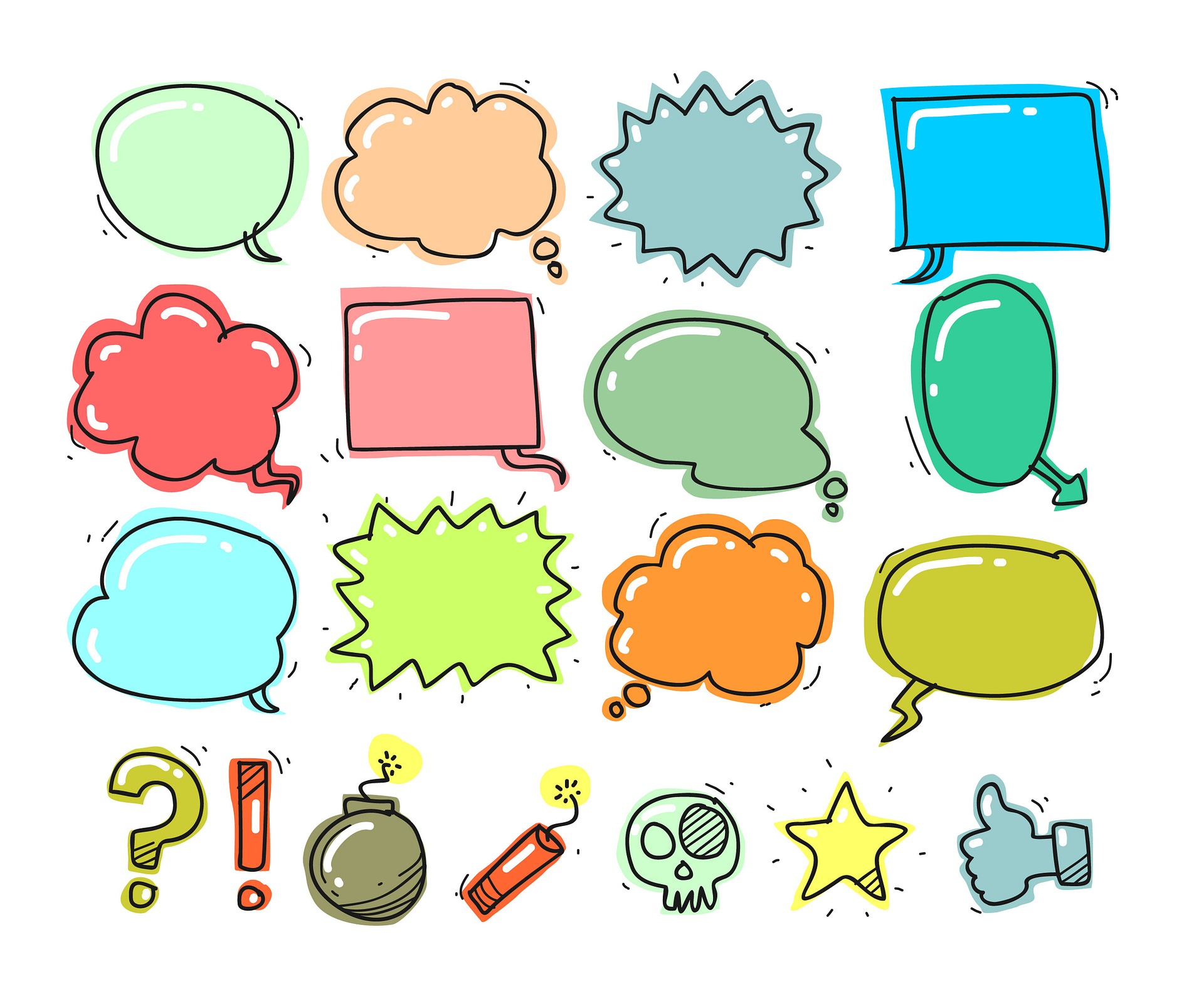 Ces nouvelles consignes de catalogage dépendent de la livraison par la BnF des nouvelles autorités Forme ou Genre Rameau (Tf)
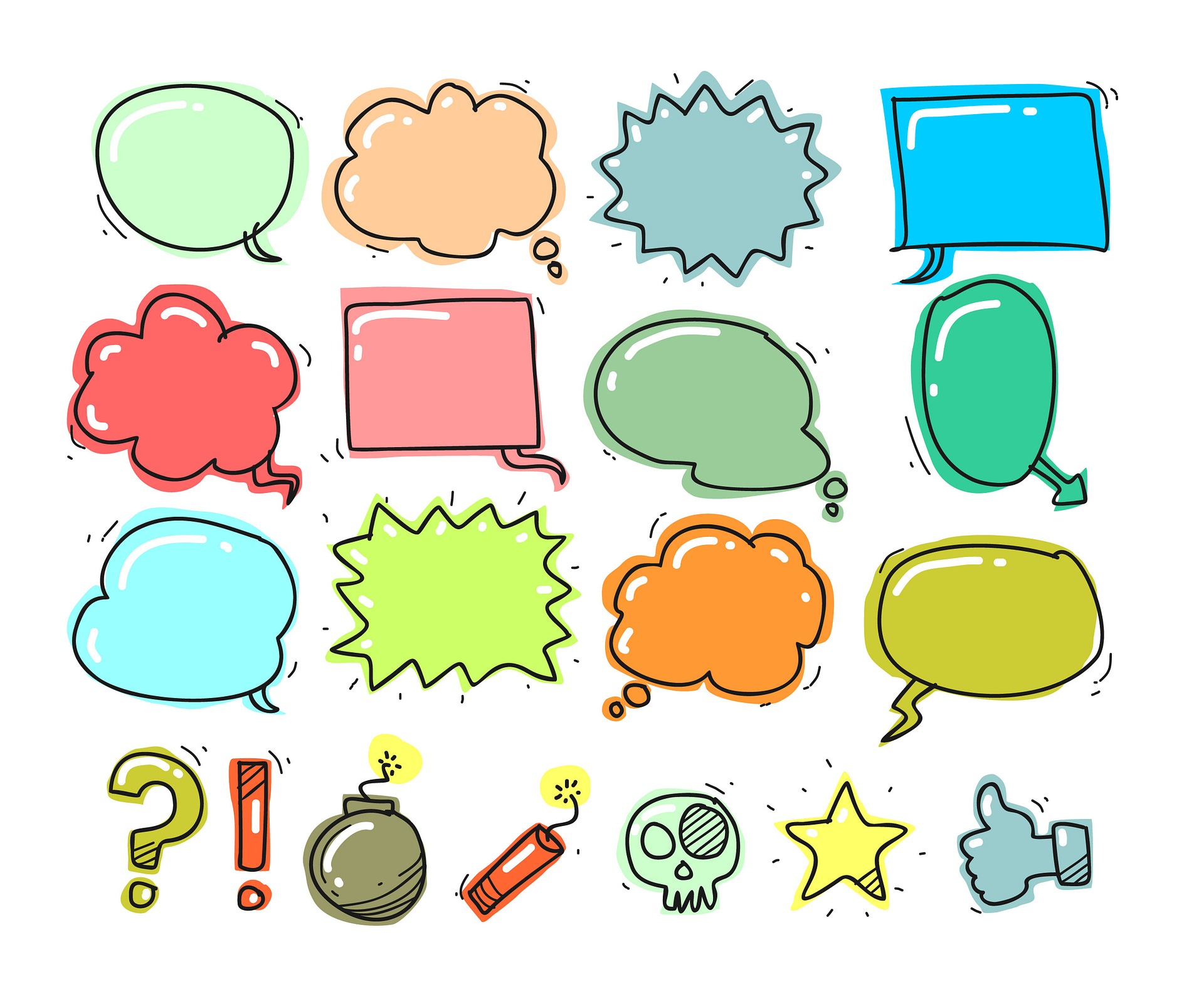 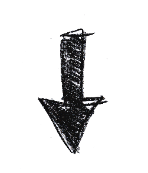 La livraison est prévue dans le courant du 1er trimestre 2020.
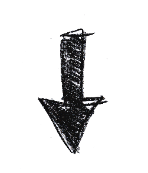 Une alerte au réseau sera envoyée dès lors que le chargement sera effectif, avec une mise en application immédiate des présentes consignes.
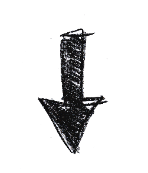 Tant que les Tf ne sont pas chargées dans le Sudoc, les règles actuelles restent en vigueur.
13
[Speaker Notes: Attention : une seule Tf sera disponible (thèses et écrits académiques).]
PARtIE 2.évolution des notices d’autorité famille et des points d’accès dans les notices bibliographiques liées
14
[Speaker Notes: 11h20]
éVOLUTION DES NOTICES D'Autorité FAMILLE (Ta) 1/3
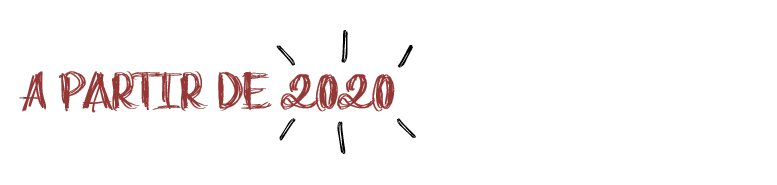 Les autorités Famille (Ta) évoluent :
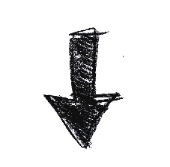 Création de nouvelles sous-zones
$c 
Type de famille
$d
Lieu associé à la famille
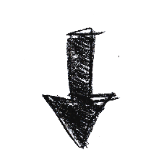 Obligatoire
D'après une liste fermée : famille, clan, dynastie…
Concerne les zones du format autorité A/220, A/420, A/520 et A/720
Facultatif : sert à lever les homonymes
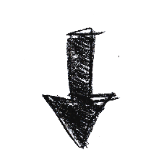 Le point d’accès autorisé dans les notices bibliographiques liées est impacté
15
[Speaker Notes: Il ne s’agit pas de nouveautés liées à un examen du PUC de cette année, mais d’une implémentation dans le Sudoc de deux sous-zones qui existent depuis longtemps dans le format unimarc autorité.]
éVOLUTION DES NOTICES D'Autorité FAMILLE (Ta) 2/3
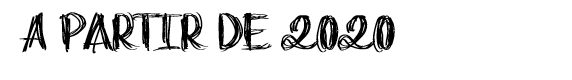 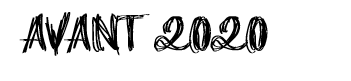 AUTORITÉ
PPN 114770182

A/008 $aTa5
A/220 $aStrauss‎ $cfamille ‎$dAllemagne
PPN 114770182

A/008 $aTa5
A/220 $aStrauss (famille ; Allemagne)
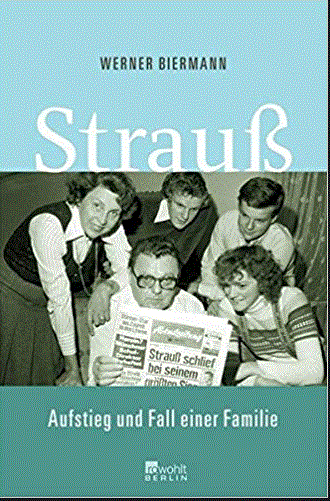 BIBLIO
B/200 ‎‎$a@Strauss‎$eAufstieg und Fall einer Familie‎$fWerner Biermann
B/602 ##‎$3114770182Strauss (famille ; Allemagne)$2rameau
B/200 ‎‎$a@Strauss‎$eAufstieg und Fall einer Familie‎$fWerner Biermann
B/602 ##‎$3114770182Strauss (famille ; Allemagne)$2rameau
16
éVOLUTION DES NOTICES D'Autorité FAMILLE (Ta) 3/3
à SAVOIR
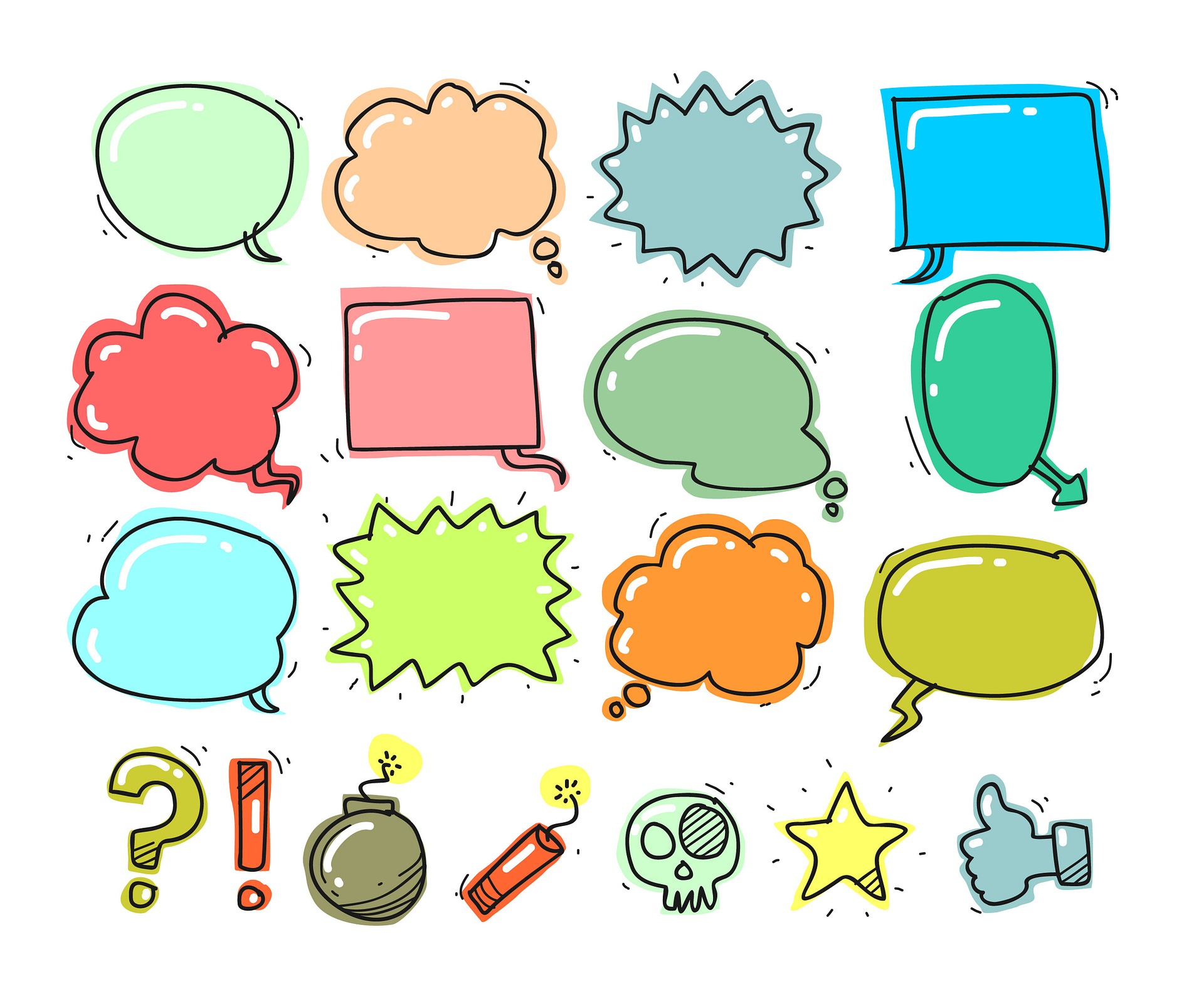 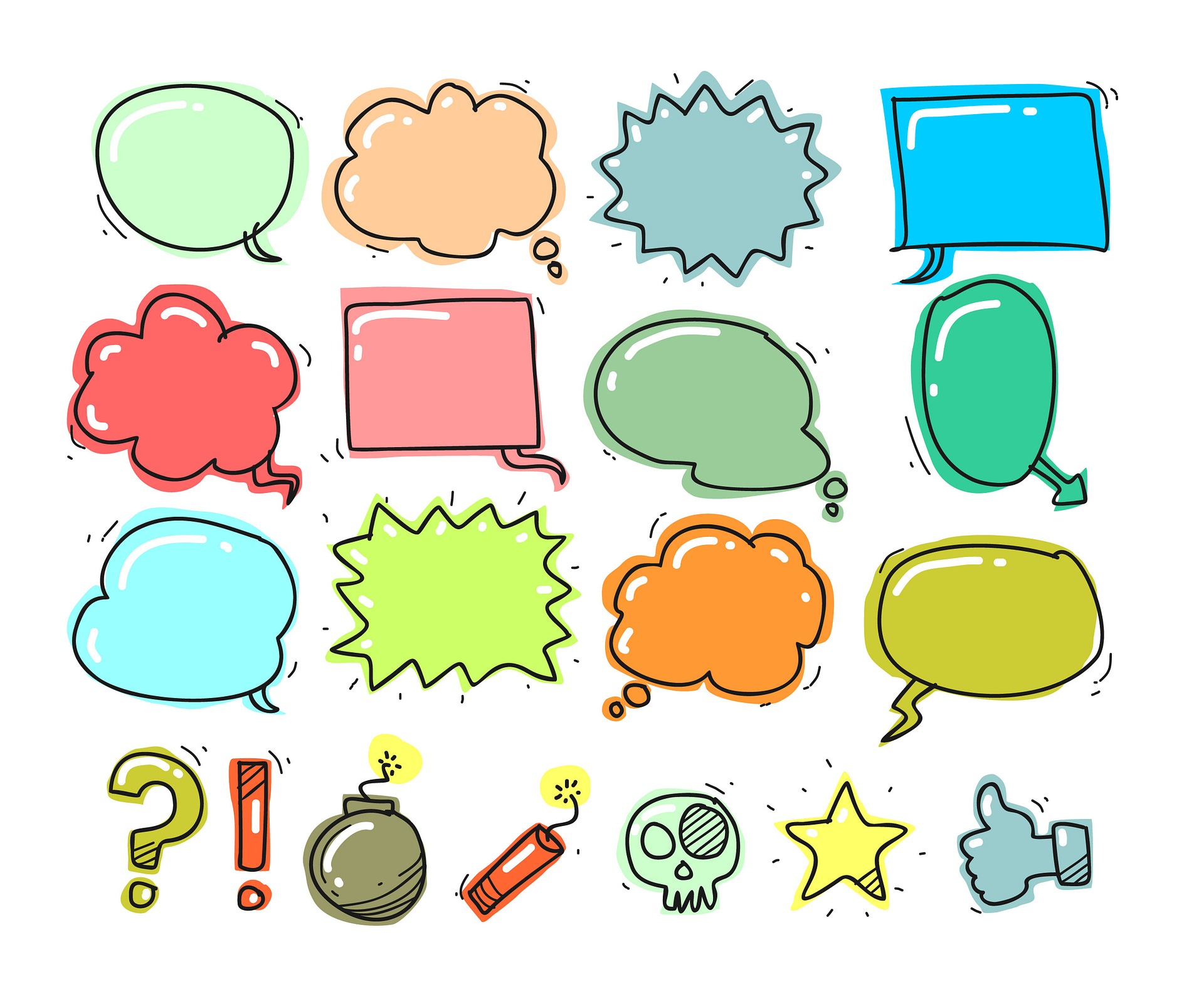 !
?
17
PARTIE 3.évolution d’une zone du format autorité pour le lien aux référentiels externes
18
[Speaker Notes: 11h23]
évolution A/822 : équivalent DANS D'AUTRES Référentiels OU CLASSIFICATIONS (1/2)
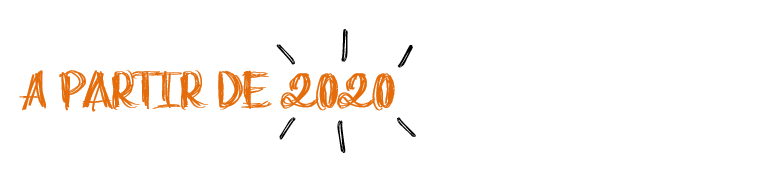 La zone A/822 évolue :
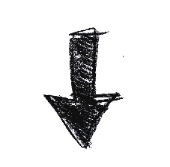 Création de nouvelles sous-zones
$l
Autres termes explicatifs
$u 
URI
$i
Indice de classification
$d
Date de consultation
$2
Code du système utilisé
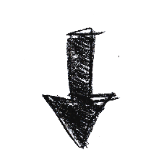 En pratique, la A/822 sera utilisé par le Centre national Rameau pour indiquer des équivalences Rameau / LCSH (Library of Congress Subject Headings) de la Bibliothèque du Congrès, ou avec le Répertoire des vedettes-matière de l'université de Laval.
$z
Date d'invalidité de l'URI
19
[Speaker Notes: Changement relativement mineur.
Cette zone A822 existe depuis longtemps mais avec une faible structuration deux sous-zones ($a et $v). Elle ne s’employait pas en catalogage courant.
Elle n’était présente que dans les notices Rameau (en provenance de la BnF) et contenait un équivalent anglais du point d'accès autorisé.
Mais depuis quelques années, le Centre national Rameau n’utilisait plus cette zone A822. Il utilisait une zone A829 notamment pour indiquer une correspondance LCSH.
Au printemps 2019, le PUC a validé des modifications de la zone A822 en élargissant son usage (terme en $a ou indice de classification en $i) et en prévoyant une grande structuration notamment pour préciser le degré d’équivalence grâce au 2ème indicateur.
Cette zone est désormais ouverte à tout type d’autorité et utilisable en catalogage courant.
L’ABES ne s’attend cependant pas à ce quel soit utilisée de manière régulière. Mais si vous en avez besoin, utilisez-la et dites-le.]
évolution A/822 : équivalent DANS D'AUTRES Référentiels OU CLASSIFICATIONS (2/2)
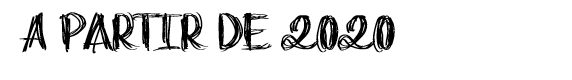 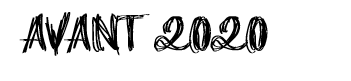 AUTORITÉ
PPN 027219461

A/008 $aTd8
A/250 $aAntiquités byzantines
A/822 1#$aAntiquities,Byzantine$2LCSH$uhttp://id.loc.gov/authorities/subjects/sh99002349$d2017-02-09
A/822 1#$aByzantine antiquities$2LCSH$uhttp://id.loc.gov/authorities/subjects/sh85018471B$d2017-02-09
PPN 027219461

A/008 $aTd8
A/250 $aAntiquités byzantines
A/822 ##$aAntiquities,Byzantine$vLCSH (en ligne), 2017-02-09
A/822 ##$aByzantine antiquities$vLCSH (en ligne), 2017-02-09
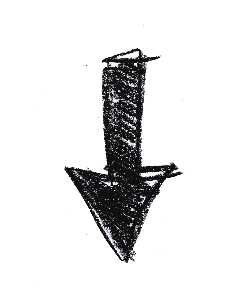 20
[Speaker Notes: Une notice Rameau Nom commun, une zone 822 ; ce qui change c’est la structuration de la 822 ; la nouvelle mouture est plus riche. Vous avez ici le cas d’usage le plus fréquent, qui ne concernera donc pas le catalogage courant.]
ÉVOLUTION A/822 : à SAVOIR
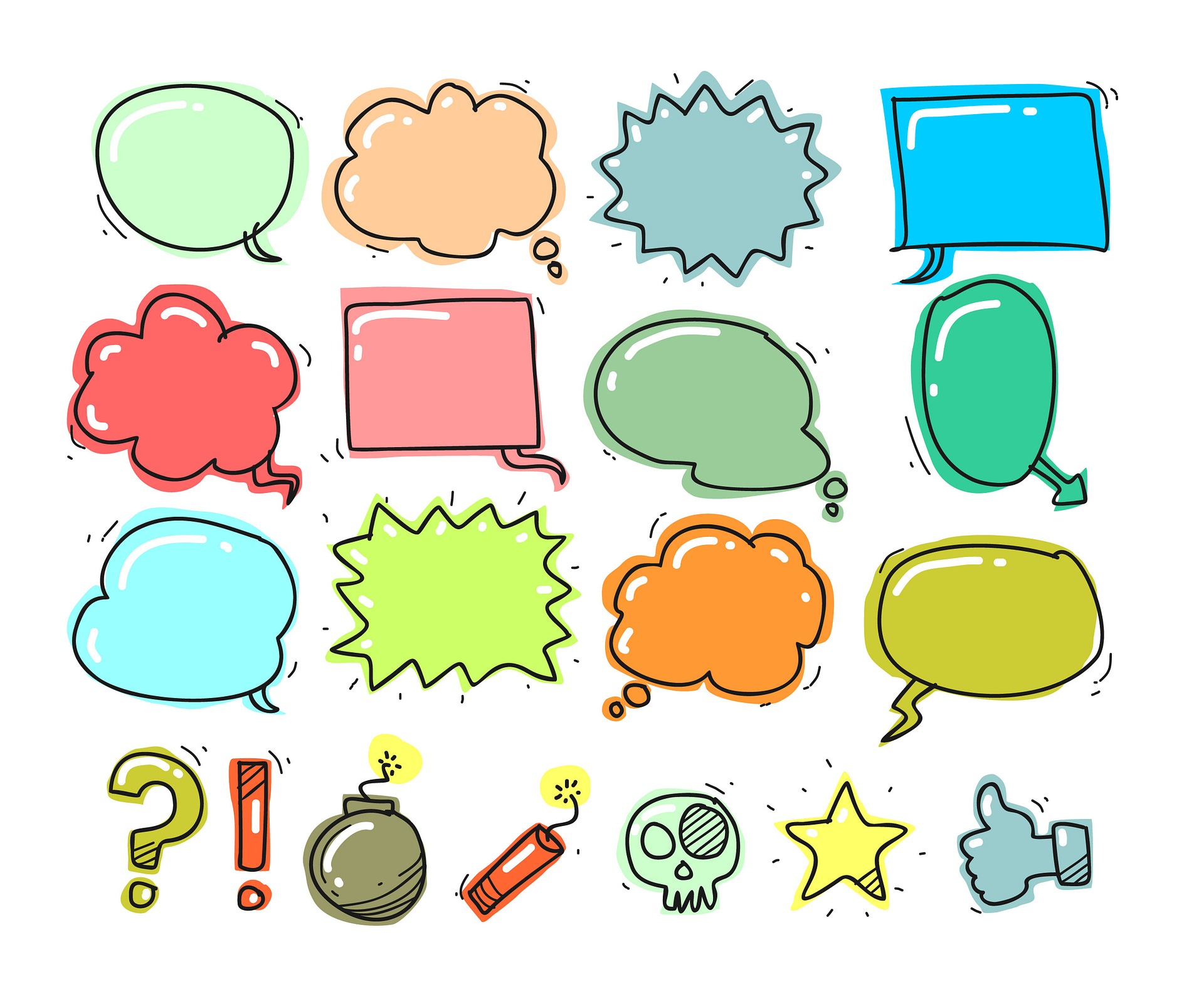 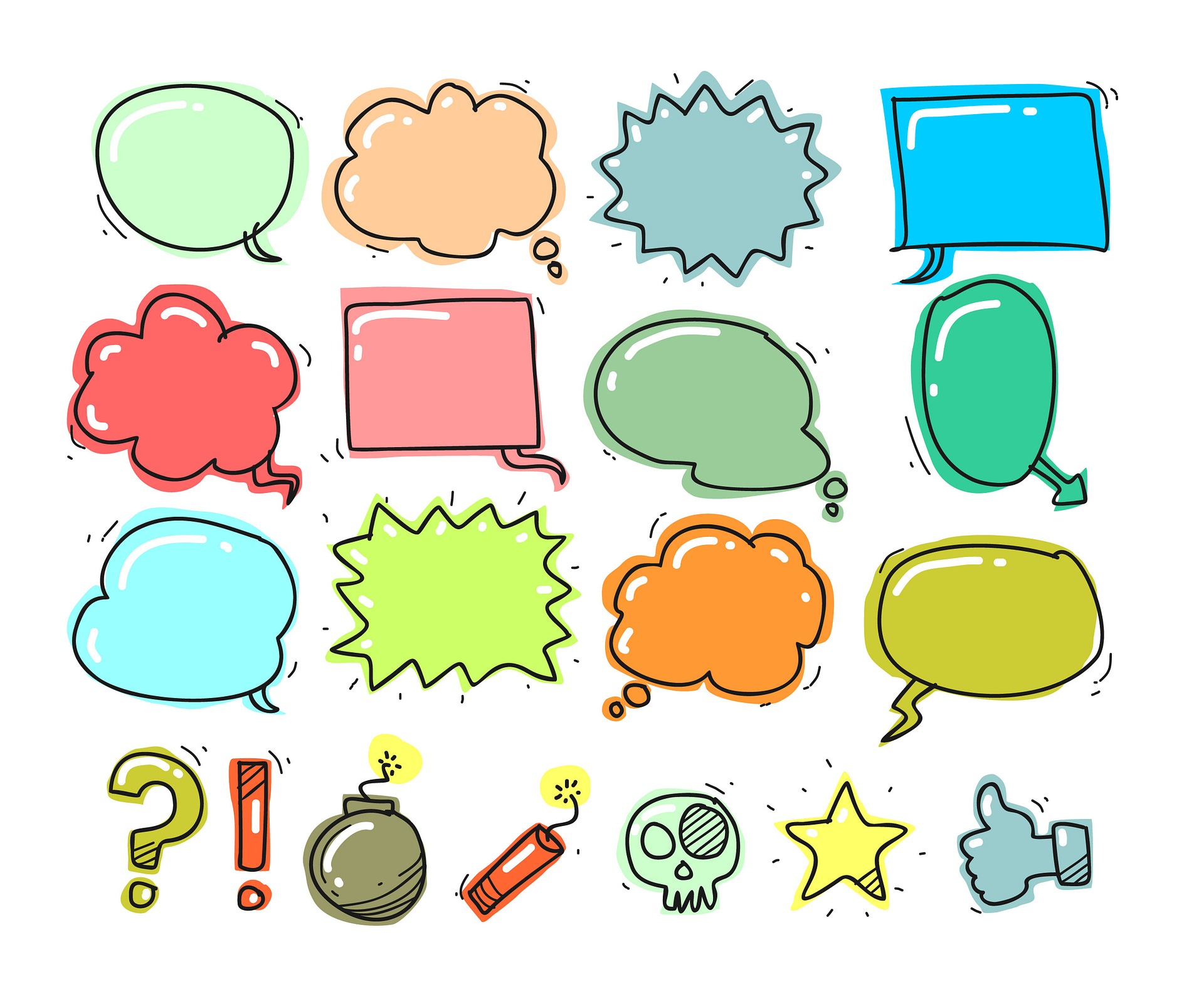 !
?
21
PARTIE 4.La zone de l’adresse dans les données bibliographiques
22
[Speaker Notes: 11h30]
Zone de l’adresse : un nouveau changement ?
« Il faut oublier
Tout peut s’oublier
Qui s’enfuit déjà
Oublier le temps des malentendus
Et du temps perdu… » 
	(Ne me quitte pas, paroles et musique Jacques Brel)
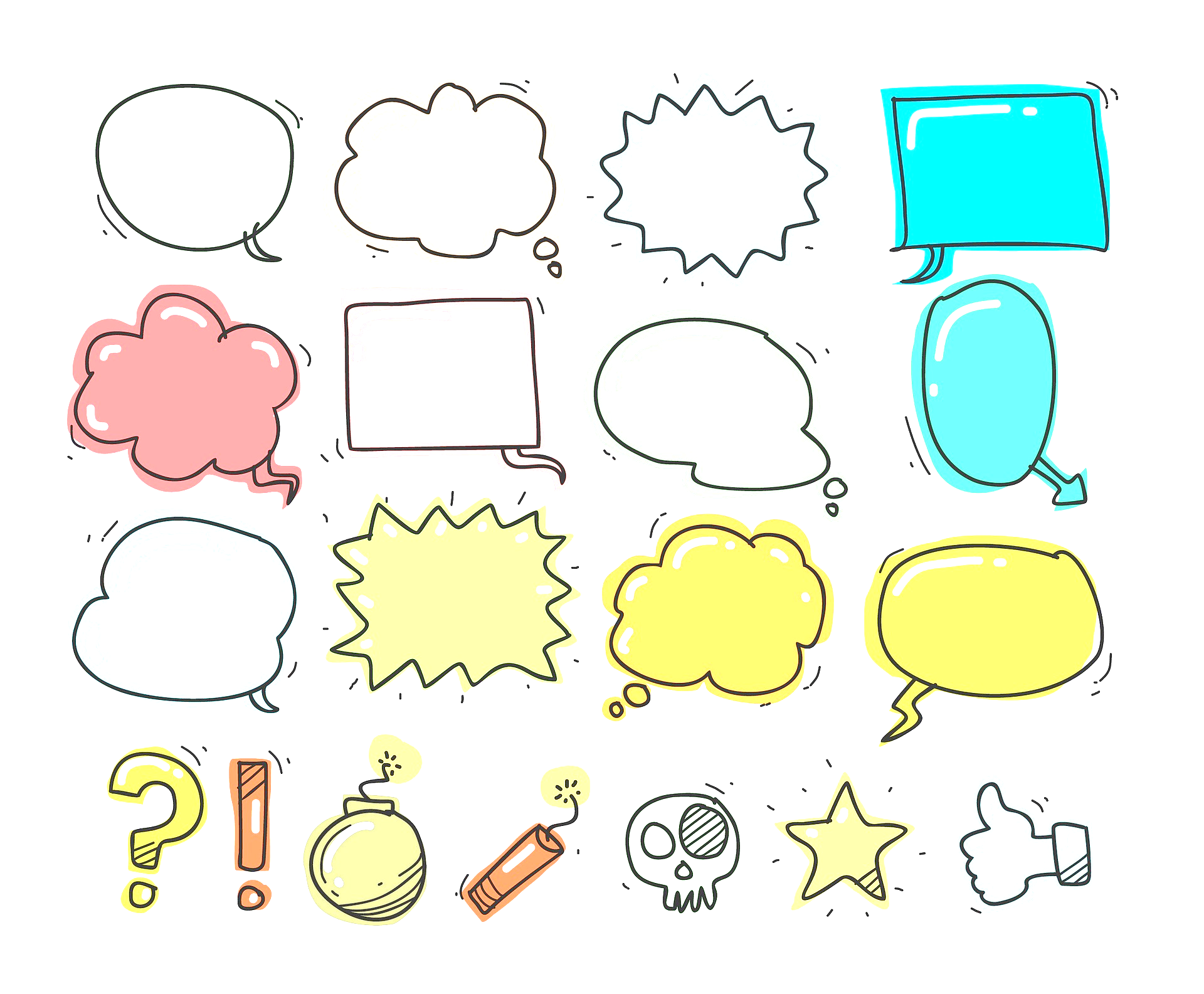 En janvier 2020, le signalement de l’adresse bibliographique connaît un nouveau changement :

 la zone provisoire B/219 devient la zone Unimarc B/214.
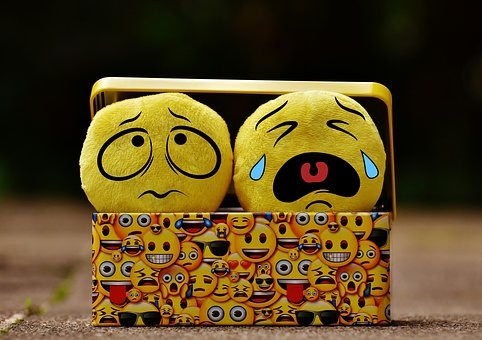 23
© Pour une éducation bienveillante
Zone de l’adresse : pour mémoire
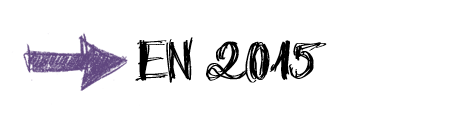 Remplacement de la zone 4 de l’ISBD (= zone de l’adresse) par la publication des chapitres 2.7 à 2.11 du code RDA-FR. Distinction posée entre :
Les mentions de publication / production
Au sein des mentions de publication, les données relatives à la publication proprement dite / à la diffusion-distribution / à la fabrication / aux dates de protection (copyright)
24
Zone de l’adresse : pour mémoire
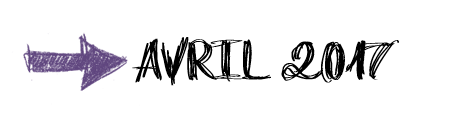 Mise en production dans le Sudoc de la zone provisoire* B/219 pour enregistrer ces différentes mentions, indiquées par les valeurs de l’indicateur 2.
Zone répétable. Facultative. Réservée aux monographies.
25
* Provisoire car encore non validée par le Permanent Unimarc Committee (PUC)
Zone de l’adresse : ce qui change en 2020
Zone B/219 et zone B/214 : même combat !
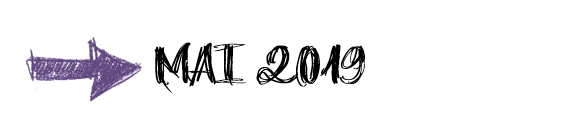 Validation par le PUC de la zone Unimarc B/214 pour enregistrer les données de la zone de l’adresse conformément à RDA.
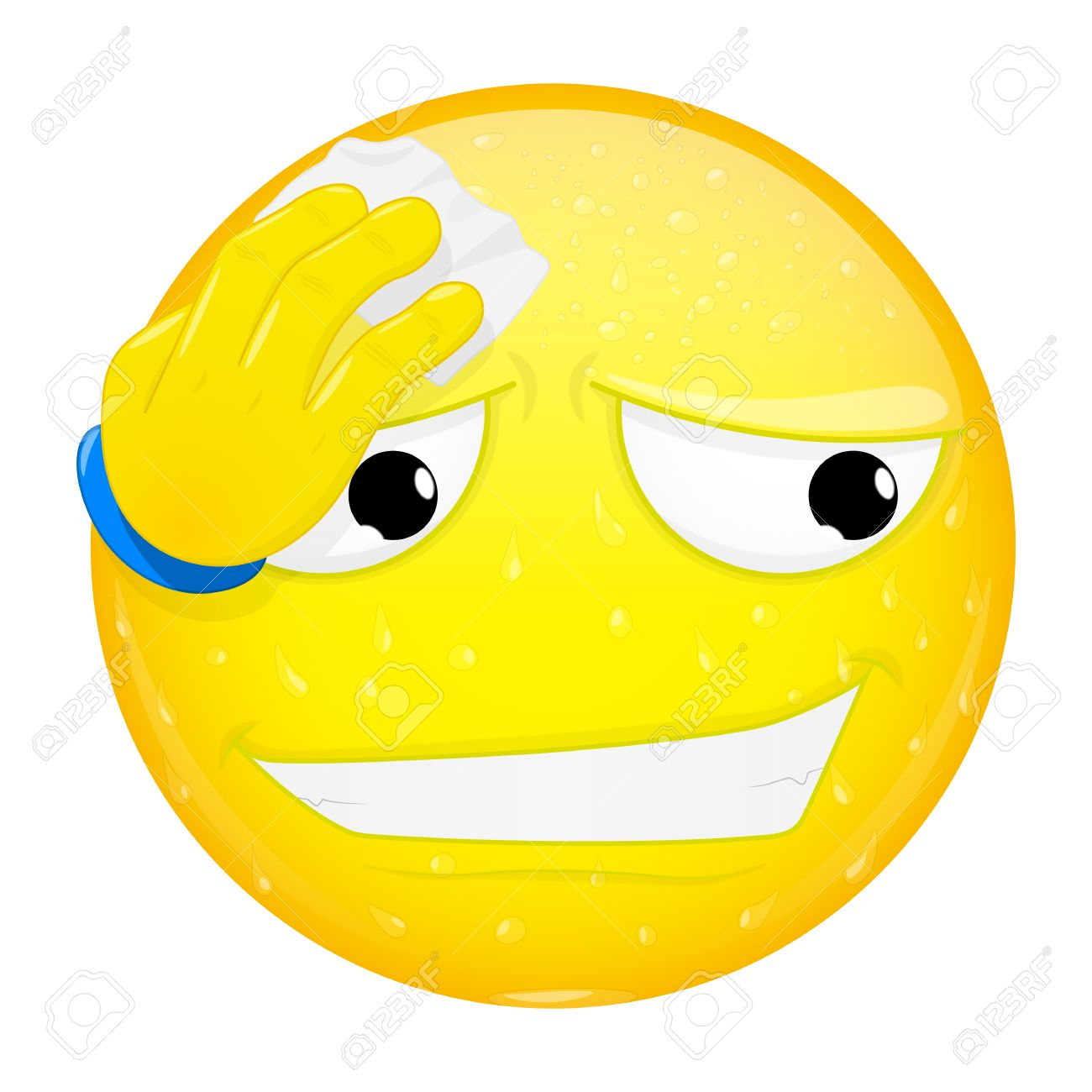 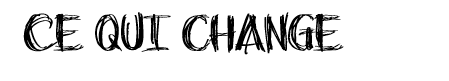 L’usage de la zone B/214 est étendue au signalement de toutes les ressources, dont les ressources continues
La mention des dates de copyright et de protection est désormais enregistrée en $d
L’indicateur 1 reste signifiant pour les ressources continues
La zone B/219 est remplacée par la B/214
26
Zone de l’adresse :cas des monographies (1/2)
Ce qui change – ou pas
Usage de la B/214 obligatoire pour tout type de ressource, pour toute création de notice ou pour toute correction de notice avec la ressource en main.
Zone répétable. Facultative. Même ordre de priorité des dates.
27
Zone de l’adresse :
cas des monographies (2/2)
Ce qui change – ou pas
Les spécificités de la B/219 se retrouvent en B/214 à l’identique :
Traitement du livre ancien : sous-zones et indicateur 2 restent spécifiques (214 ## $r $s)
Traitement des thèses en version originelle : enregistrement de la seule date de production (214 #1 $d)
Les abréviations sont toujours interdites (sauf si elles sont transcrites de la ressource)
Trois sigles sont autorisés: DL, C pour ©, et P pour ℗
28
Zone de l’adresse :
cas des RESSOURCES CONTINUES (1/3)
Ce qui change – ou pas
On privilégie toujours l’éditeur.
Une (première) zone d’adresse bibliographique doit contenir comme aujourd’hui le premier éditeur identifié et les dates extrêmes de la publication, même si elles ne correspondent pas à cet éditeur. C’est la seule des zones B/214 « sous autorité ISSN ».
La zone B/210 est remplacée par une zone B/214 avec les mêmes règles de saisie et de priorité que celles utilisées dans le signalement des autres ressources.
Les valeurs du 1er indicateur sont identiques aux valeurs du 1er indicateur de la B/210:
ind. 1 = # : éditeur/producteur/diffuseur…  le + ancien
Ind. 1 = 0 : éditeur/producteur/diffuseur… intermédiaire
Ind. 1 = 1 : éditeur/producteur/diffuseur… actuel
Les valeurs du 2nd indicateur et les sous-zones se mettent en conformité avec celles de la B/214 des autres ressources.
29
Zone de l’adresse : 
cas des RESSOURCES CONTINUES AVEC PLUSIEURS ADRESSES (2/3)
Si plusieurs éditeurs se succèdent dans la vie de la publication, il faut au moins deux zones B/214 en plus de la zone sous autorité ISSN :
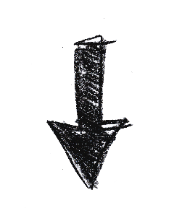 La première zone 214 indique le premier éditeur identifié et les dates extrêmes de publication (sous autorité ISSN).

La deuxième zone 214 indique le premier éditeur identifié et les dates extrêmes pendant lesquelles cet éditeur a été responsable de la publication.

Ensuite, il faut enregistrer autant de zones que d’éditeurs successifs, avec les dates extrêmes de publication pour chaque éditeur.
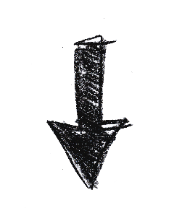 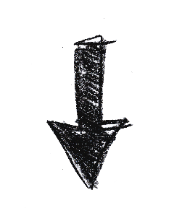 30
Zone de l’adresse : 
cas des RESSOURCES CONTINUES AVEC PLUSIEURS ADRESSES (3/3) 
- CAS PRATIQUE
214 #0‎$aCambridge, MN‎$cAdams Publishing Group of East Central Minnesota‎$d2016-
214 #0‎$aCambridge, MN‎$cAdams Publishing Group of East Central Minnesota‎$d2016-2018
214 10‎$aCambridge, MN‎$cECM Publishers]‎$d2019-

La publication a dans un premier temps été éditée par Adams Publishing Group of East Central Minnesota ; elle l’est aujourd’hui par ECM Publishers; elle est toujours en cours.
Seule la mention d’édition originelle (1e zone 214) est sous autorité ISSN. Elle doit contenir les dates extrêmes de la publication.
Les 2e et 3e zones 214 ont pour but de signaler les éditeurs successifs de la publication.
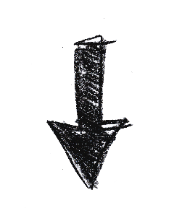 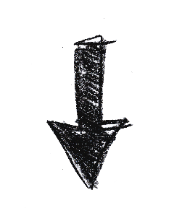 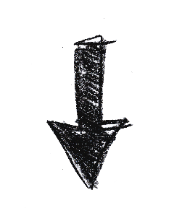 31
Zone de l’adresse : à savoir
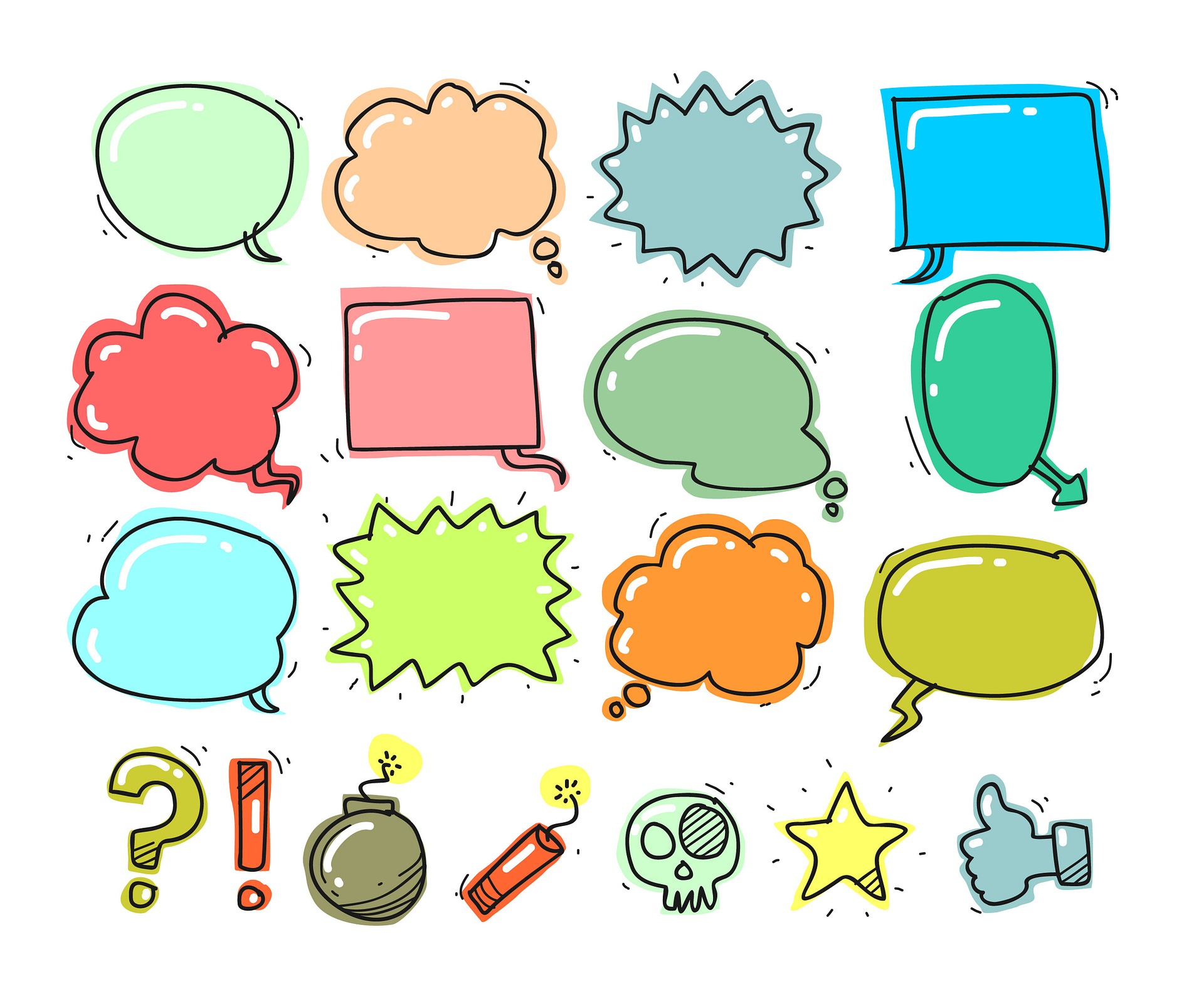 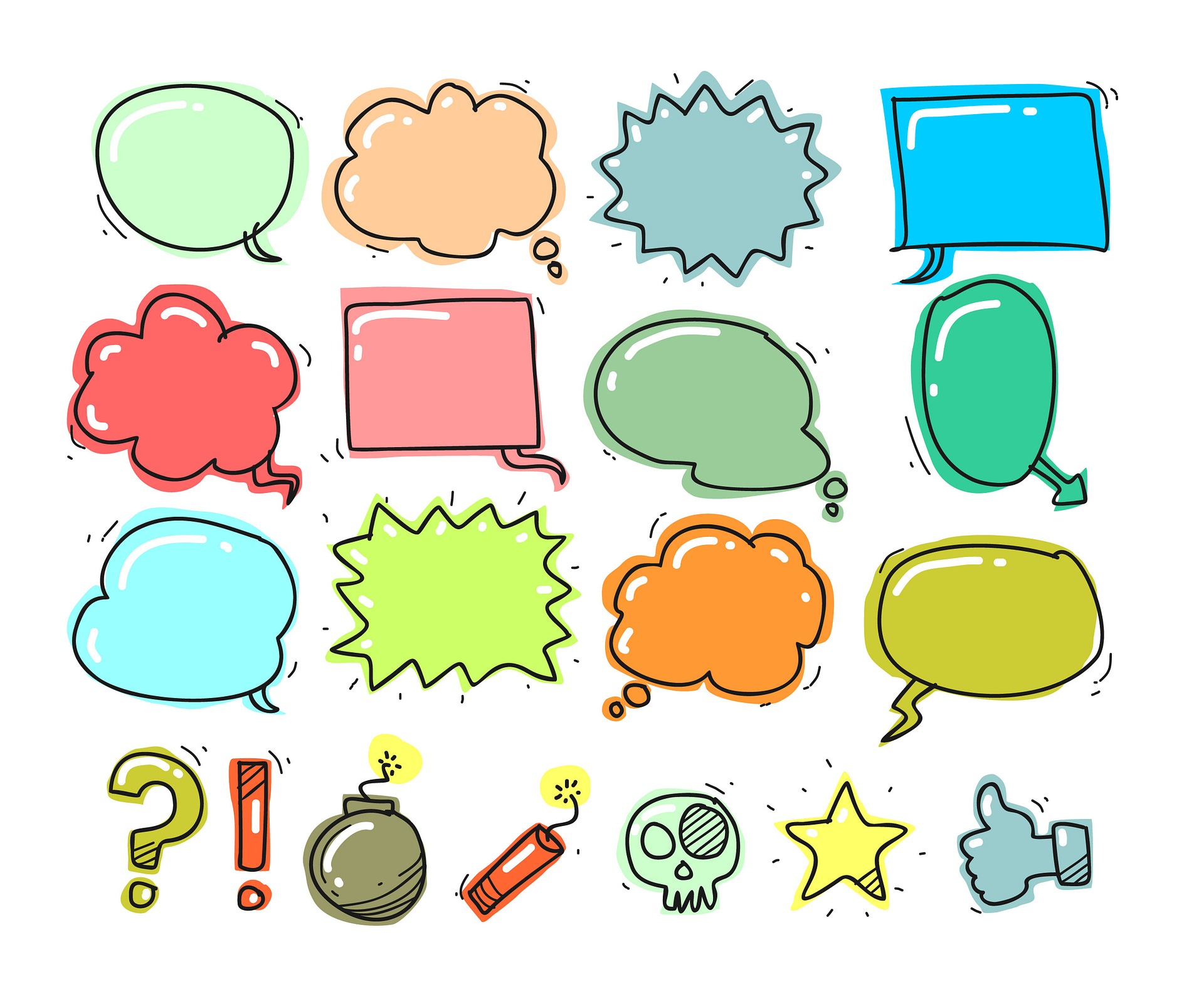 " Il faut que chaque chose y soit mise en son lieu ;Que le début, la fin, répondent au milieu ;Que d'un art délicat les pièces assortiesN'y forment qu'un seul tout de diverses parties."
Boileau, L’Art poétique, chant I, 1674
!
?
32
[Speaker Notes: Pour les thèses : 
-> rediffusion STAR prévue pour corriger toutes les 219 en 214
-> pour les thèses Sudoc : il faudrait prévoir une correction des 219 en 214 aussi
-> courant 2020 : et pk pas une reprise de toutes les 210 en 214 ?]
PARTIE 5.Évolution des données d’exemplaire
33
Création d’une zone d’exemplaire sur la propriété juridique (1/4)
Identifier les documents patrimoniaux propriétés de l’Etat, pour mise en conformité avec le (futur) Code du Patrimoine.
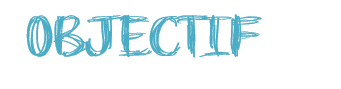 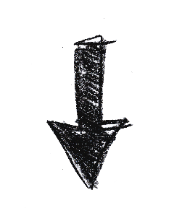 création de la zone 920
34
Création d’une zone d’exemplaire sur la propriété juridique (2/4)
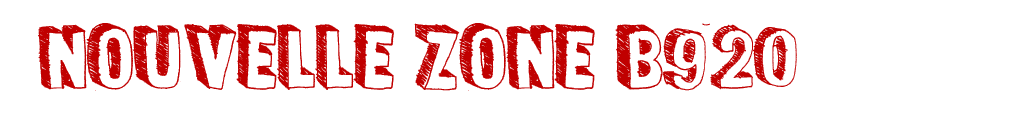 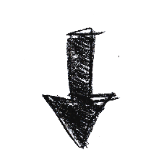 Indicateurs : ##
Zone répétable et facultative
Affichage laissé à la discrétion des établissements
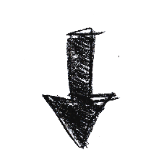 Sous-zone $a : type de propriété juridique du document (non répétable - obligatoire)
Sous-zone $b : Précisions sur la Propriété du document (répétable - facultative)
Sous-zone $c : Statut du document (non répétable - facultative)
35
Quelques règles à connaître sur l’usage de la zone 920 (3/4)
Si la ressource est un document patrimonial, enregistrer obligatoirement une date d’attribution de numéro d’inventaire (en 915 $f)
$a 
5 valeurs possibles :
Etat
Collectivité territoriale Personne physique déposante
Collectivité déposante
Propriétaire indéterminé
$c 
Document patrimonial
-> valeur obligatoire en cas d’utilisation, la seule autorisée
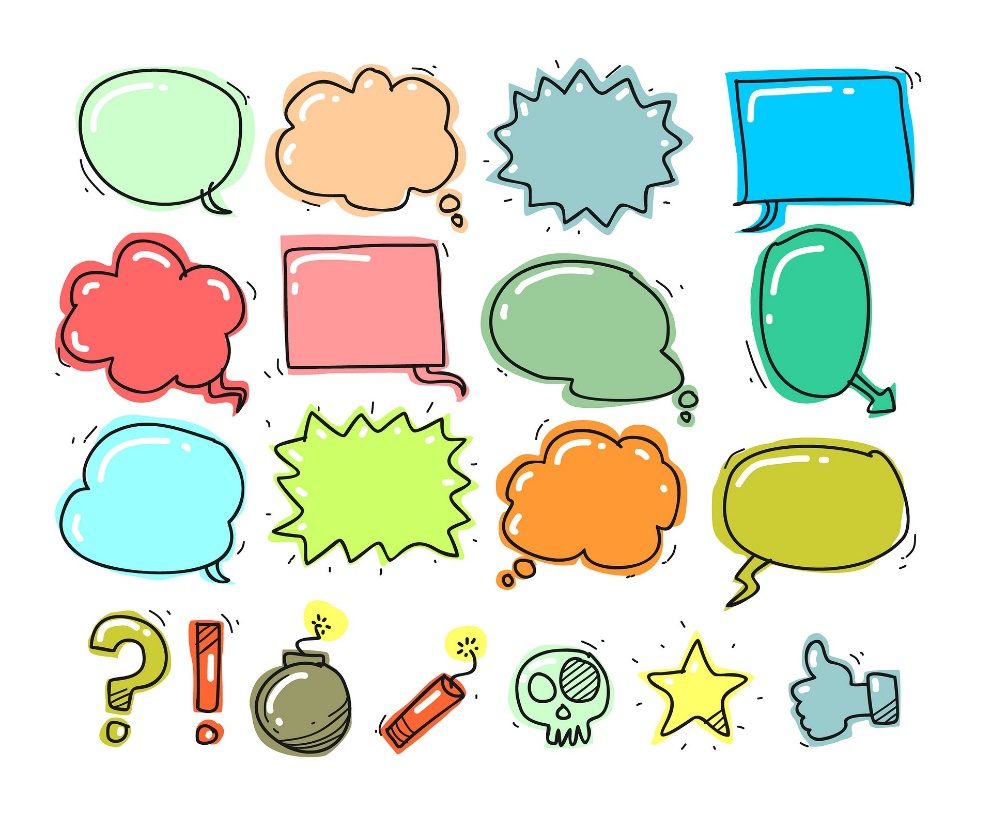 Enregistrer un point d’accès au nom du propriétaire actuel en E7X2 avec code de fonction $4920
Exemple de signalement d’un document patrimonial déposé à la BULAC par l’Ecole française d’Extrême-Orient : 
920 ## $aCollectivité déposante $bEcole française d’Extrême-Orient $cDocument patrimonial
915 ## 	$aINV-XXXX $f1972
E712 02 $a@École française d’Extrême-Orient $4920
36
CRÉATION de la zone 920 : à SAVOIR (4/4)
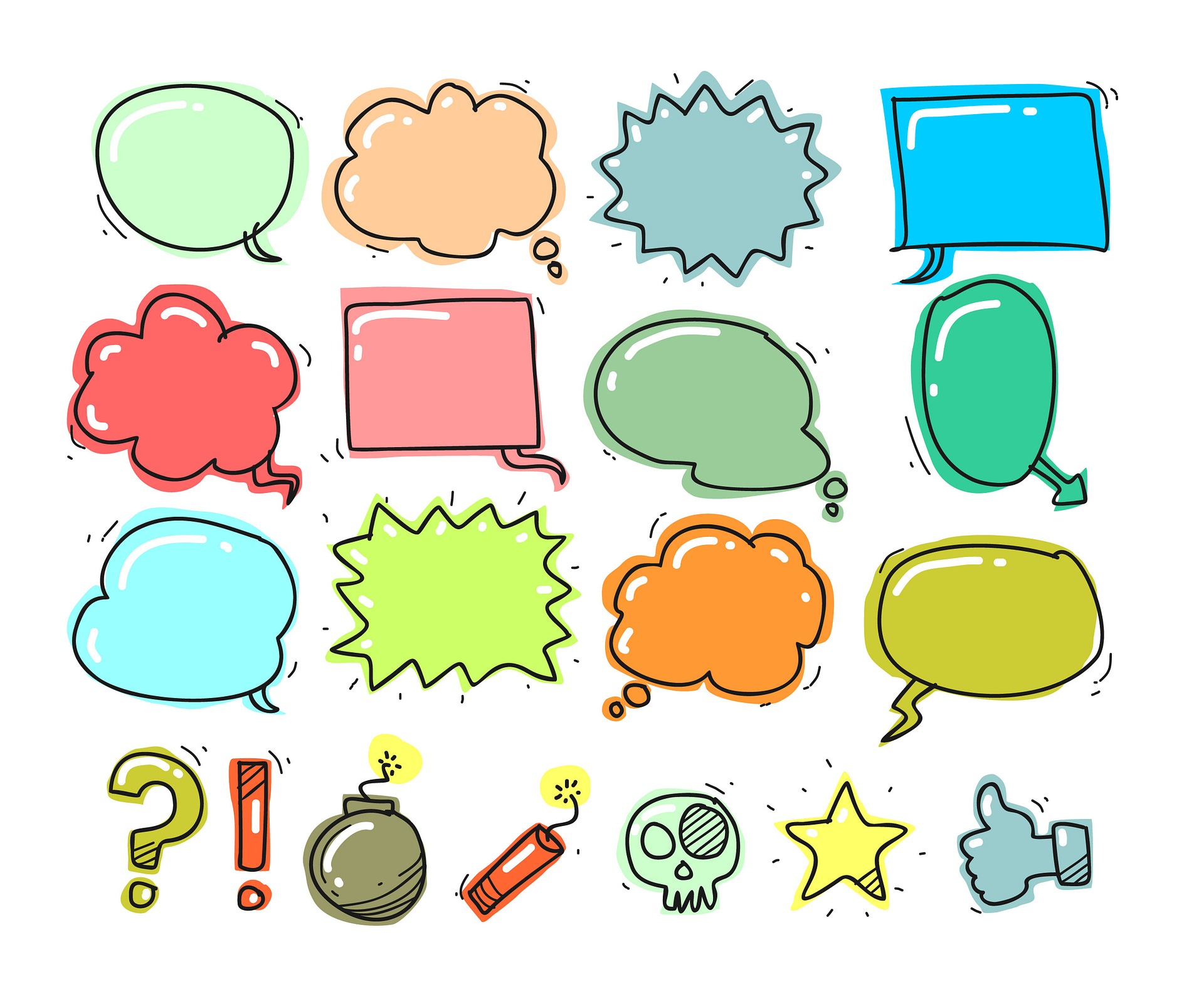 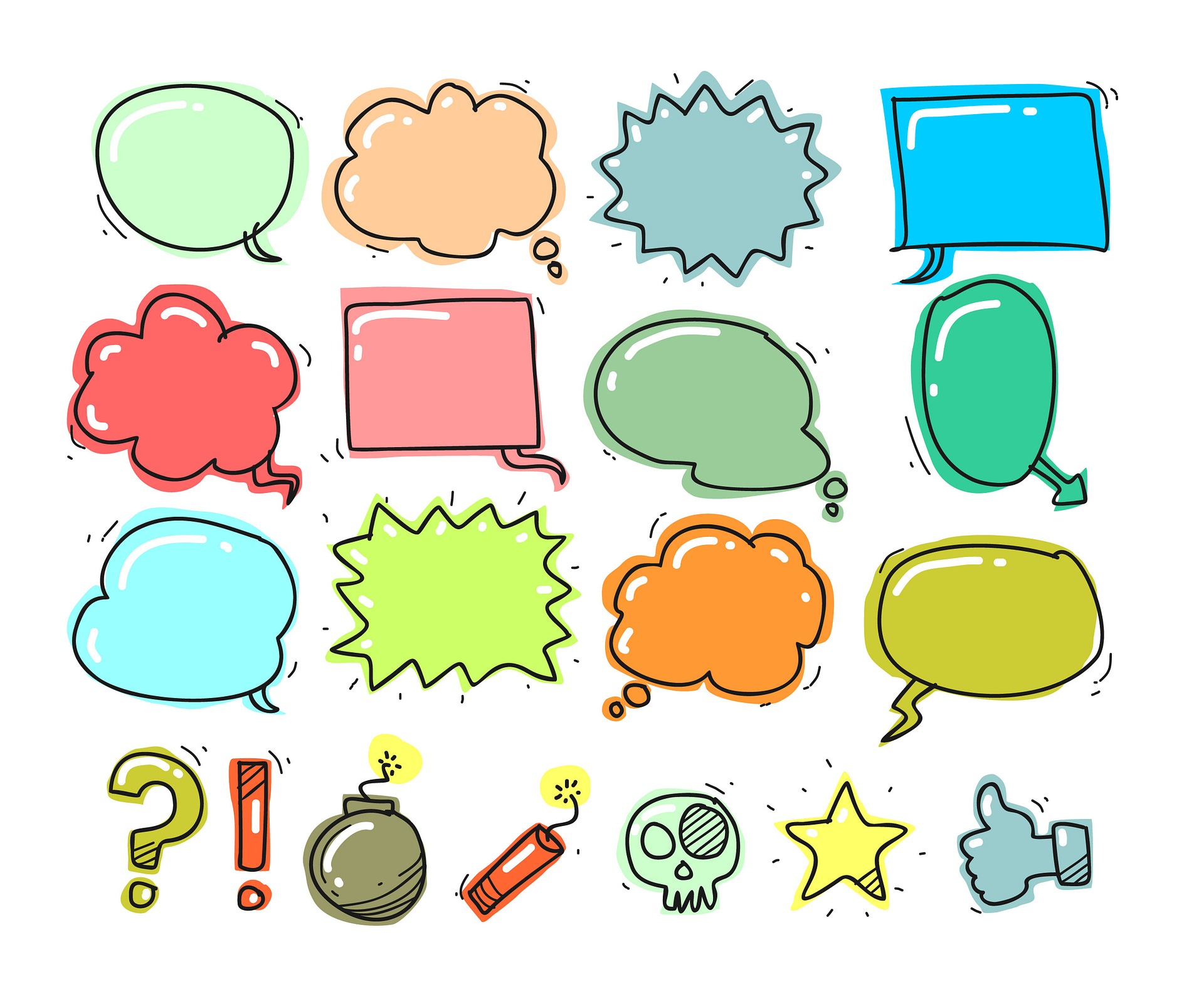 !
?
37
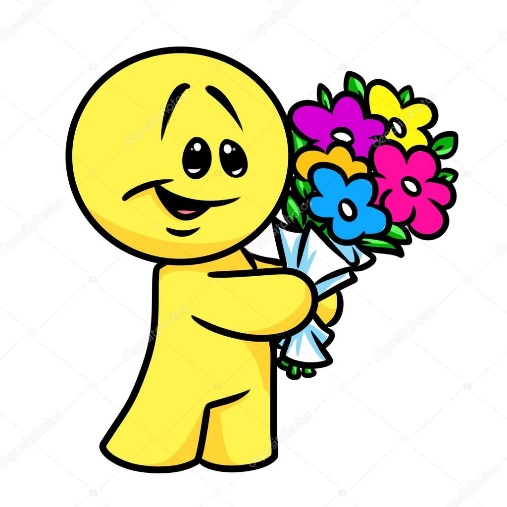 Merci à notre collègue Aurélie Faivre , virtuose du powerpoint, qui a su rendre clair et lisible cet ensemble dense d’évolutions unimarc
38